Chapter 9:
 One- and Two-Sample Estimation Problems
Introduction
• Statistical inference may be divided into two major areas: estimation and tests of hypotheses.
Suppose we have a population with some unknown parameter(s). 
Example: Normal(μ,σ) 
μ and σ are parameters. 
• We need to draw conclusions (make inferences) about the unknown parameters. 
• We select samples, compute some statistics, and make inferences about the unknown parameters based on the sampling distributions of the statistics.
Statistical Inference 
(1) Estimation of the parameters (Chapter 9) 
→ Point Estimation 
→ Interval Estimation (Confidence Interval) 
(2) Tests of hypotheses about the parameters (Chapter 10)
Classical Methods of Estimation
Interval Estimation (Confidence Interval = C.I.)
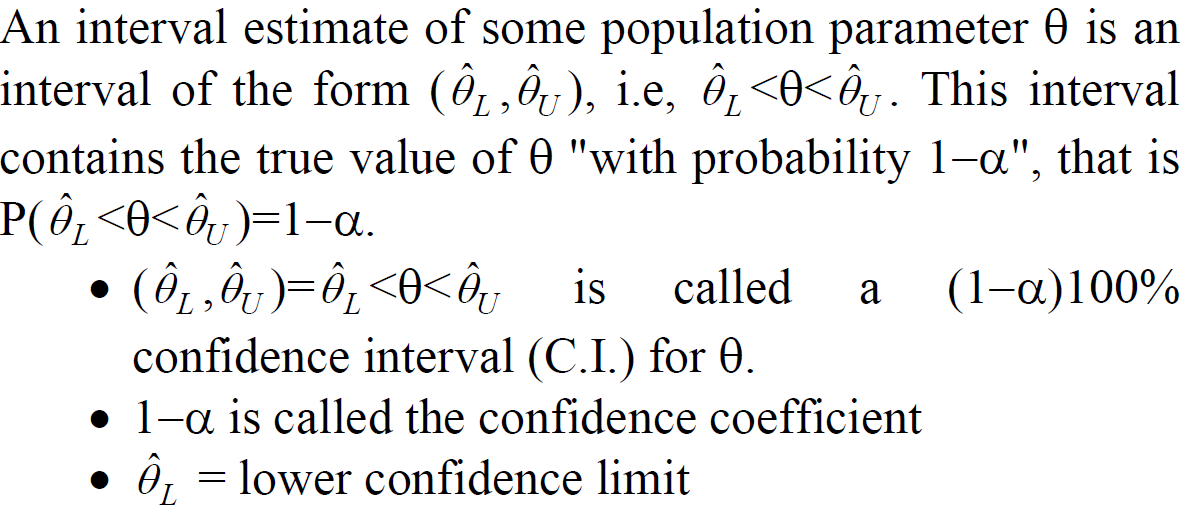 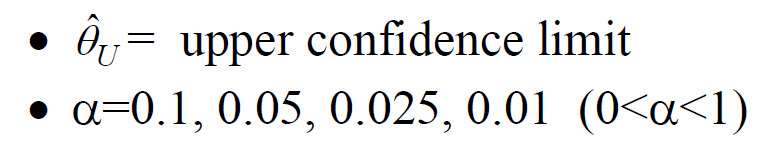 Point Estimation of the Mean (μ)
Interval Estimation (Confidence Interval) of the Mean (μ)
Result:
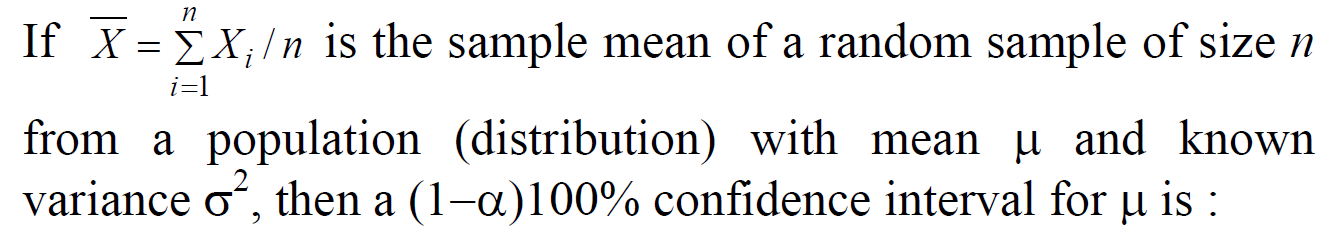 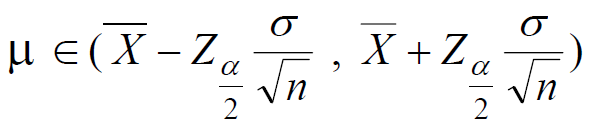 Example
The average zinc concentration recorded from a sample of zinc measurements in 36 different locations is found to be 2.6 gram/milliliter. Find a 95% and 99% confidence interval (C.I.) for the mean zinc concentration in the river. Assume that the population standard deviation is 0.3.
Solution:
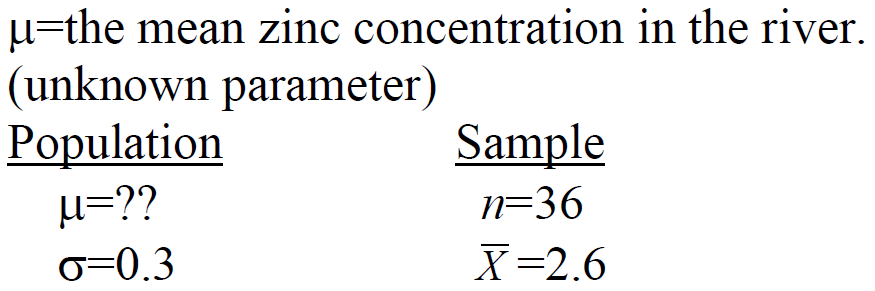 (a) We want to find 95% C.I. for μ. 
α = ?? 
95% = (1−α)100% 
⇔ 0. 95 = (1−α) 
⇔ α=0.05 ⇔ α/2 = 0.025
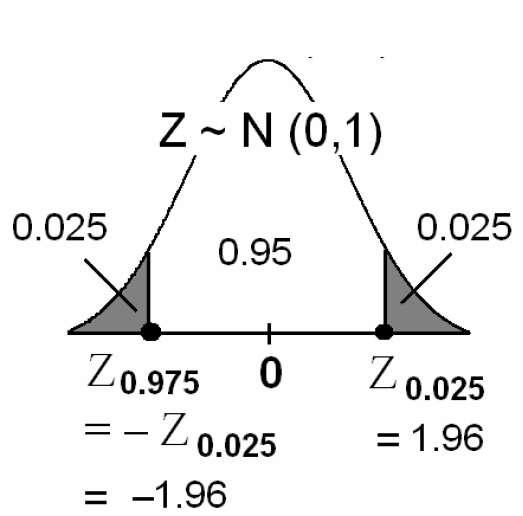 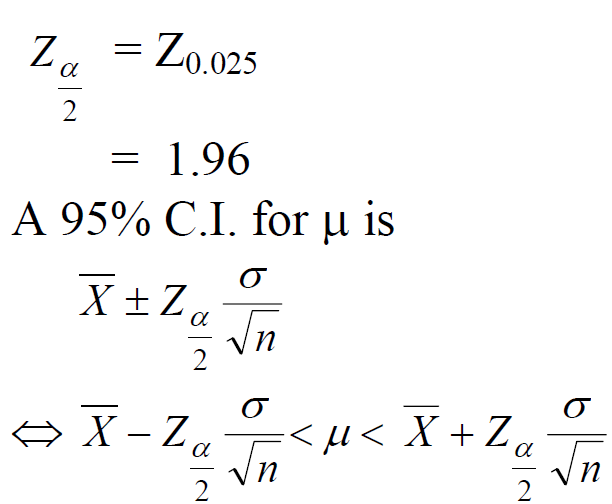 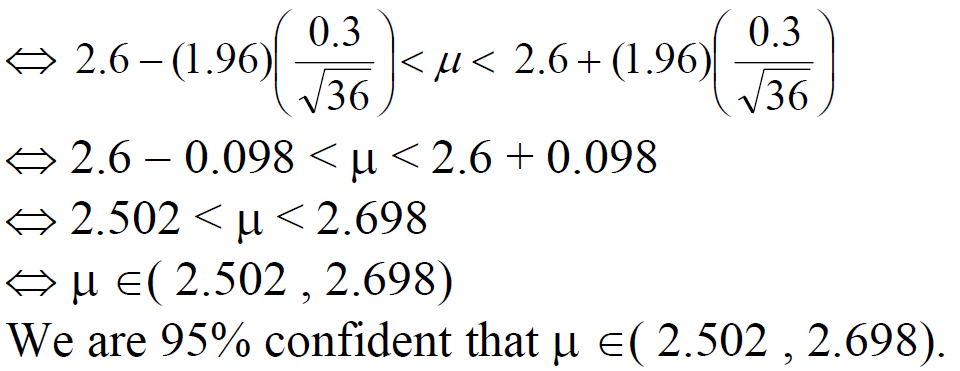 (b) Similarly, we can find that A 99% C.I. for μ is 
2.471 < μ < 2.729 
⇔ μ ∈( 2.471 , 2.729) 

We are 99% confident that μ ∈( 2.471 , 2.729) 
Notice that a 99% C.I. is wider that a 95% C.I.
See Ex 9.2 on page 271
Theorem
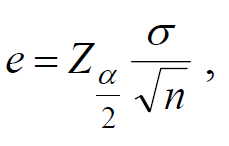 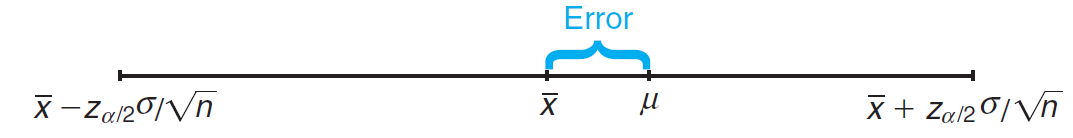 Example:
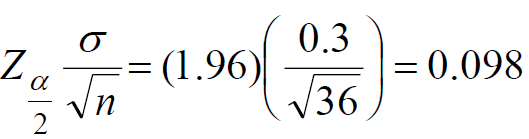 Theorem
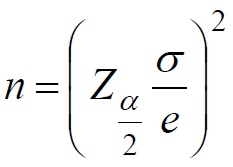 Example
How large a sample is required in the previous example if we want to be 95% confident that our estimate of μ is off by less than 0.05?
Solution:
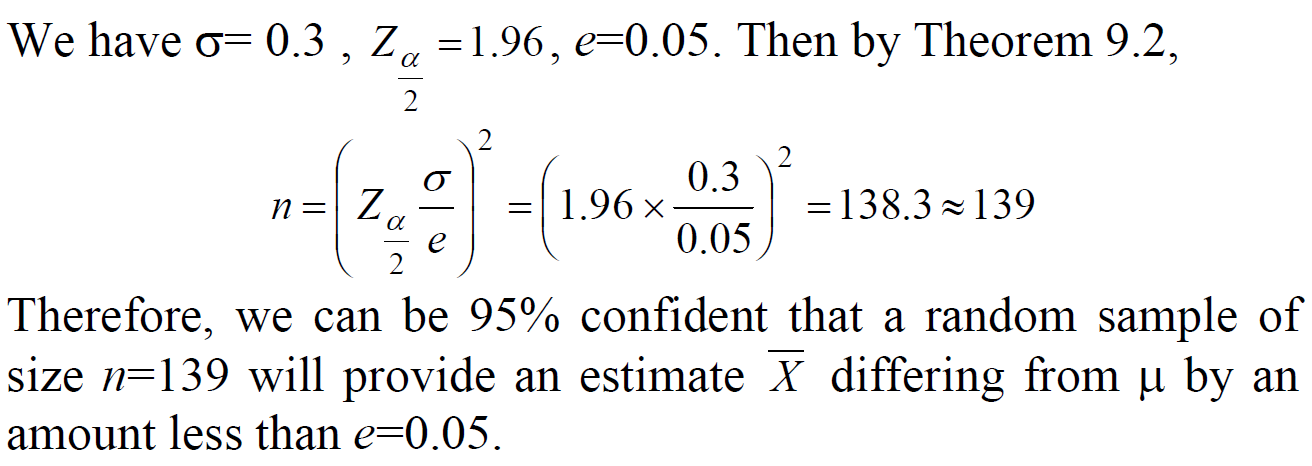 Interval Estimation (Confidence Interval) of the Mean (μ)
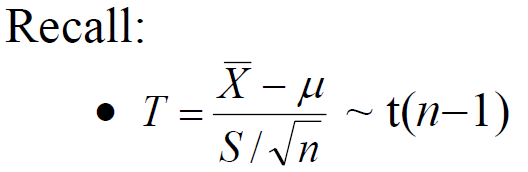 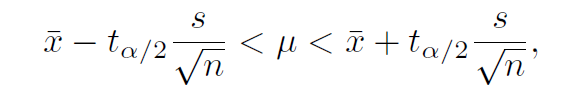 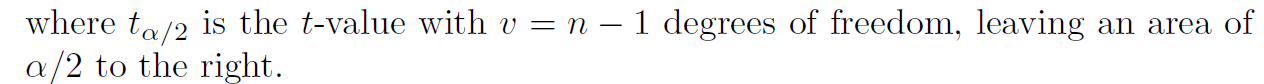 Example
The contents of 7 similar containers of sulfuric acid are 9.8, 10.2, 10.4, 9.8, 10.0, 10.2, and 9.6 liters. Find a 95% C.I. for the mean of all such containers, assuming an approximate normal distribution.
Solution:
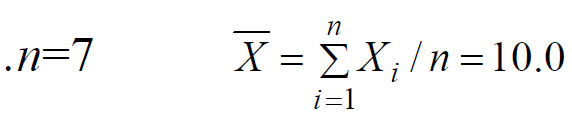 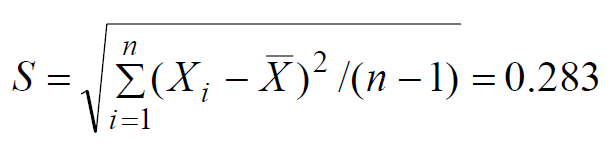 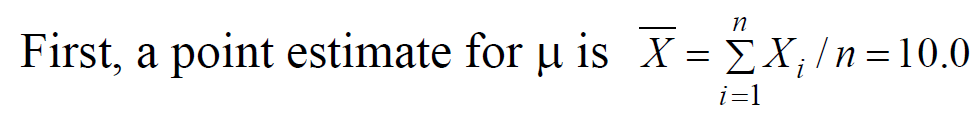 Now, we need to find a confidence interval for μ. 
α = ?? 
95%=(1−α)100% ⇔ 0. 95=(1−α) ⇔ α=0.05 ⇔ α/2=0.025
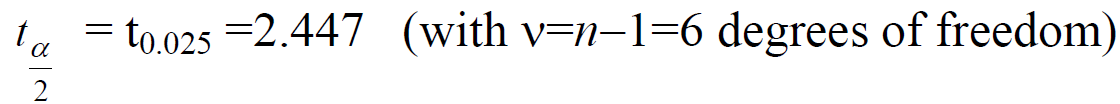 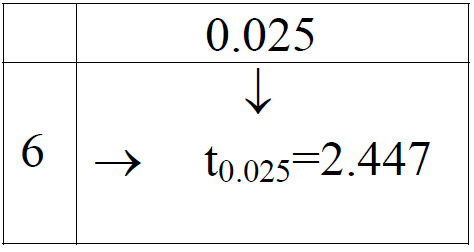 A 95% C.I. for μ is
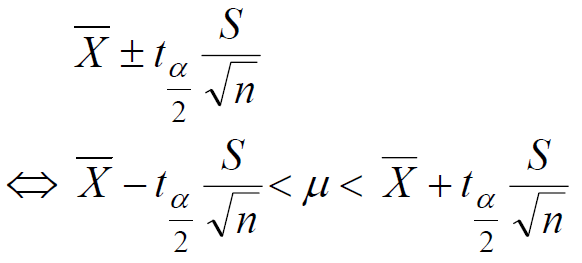 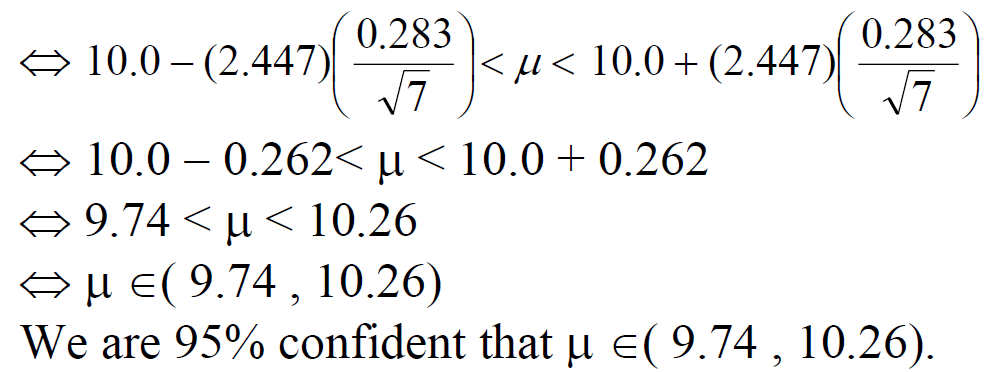 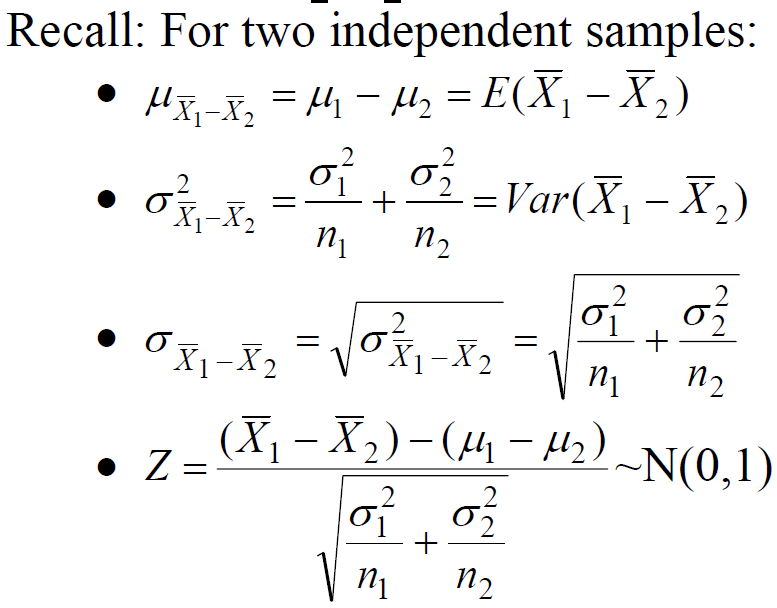 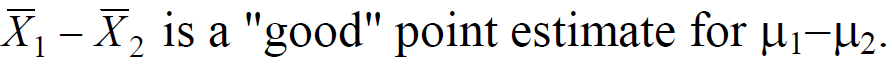 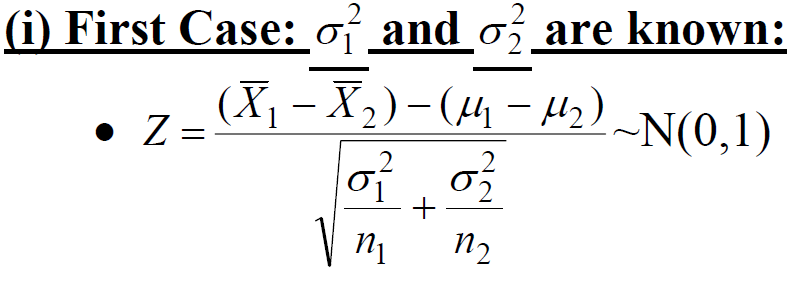 Result:
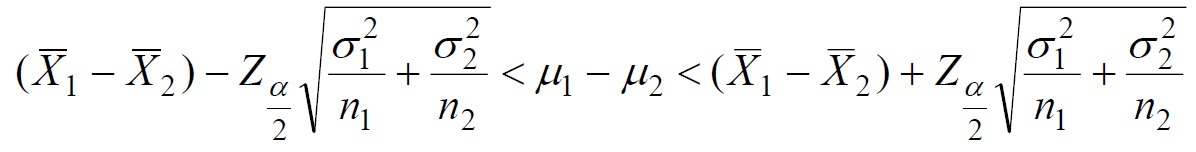 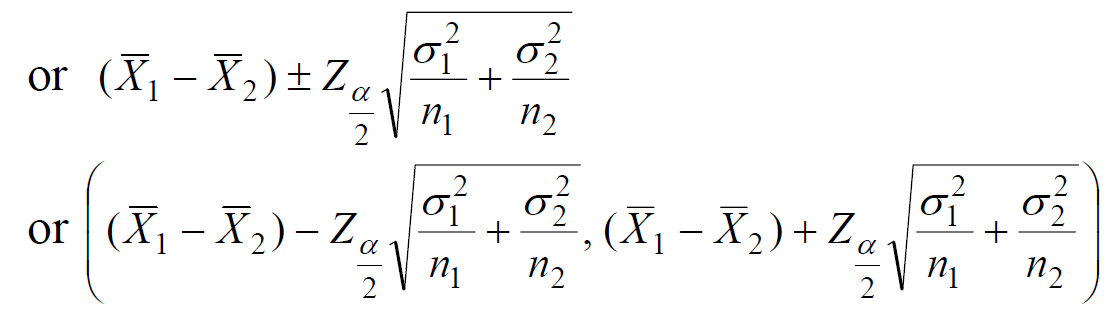 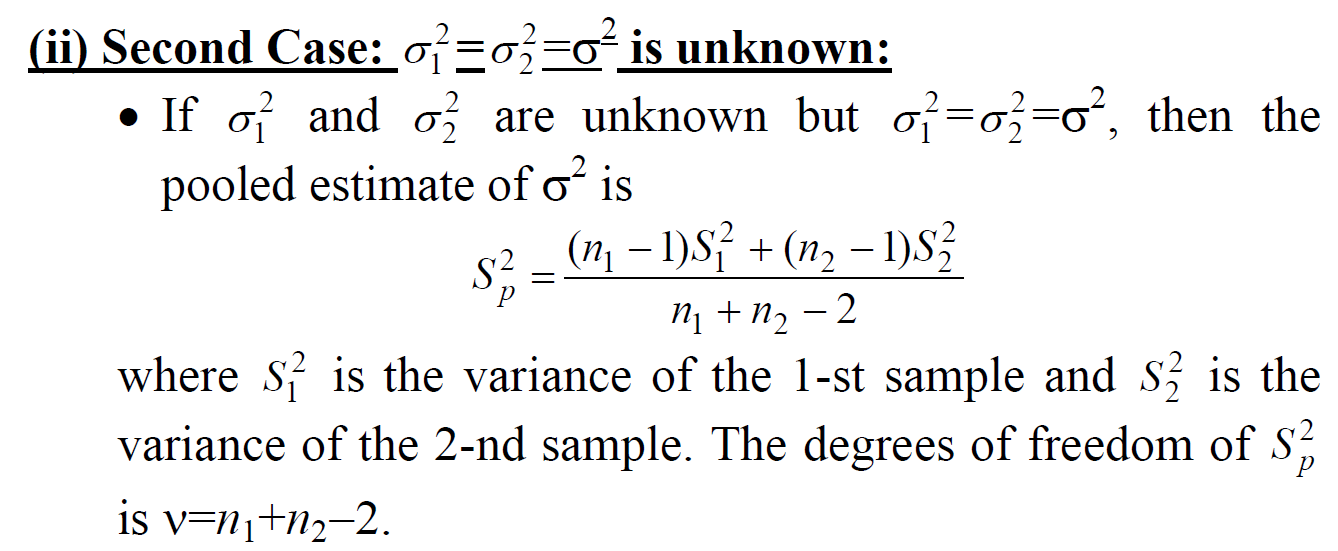 Result:
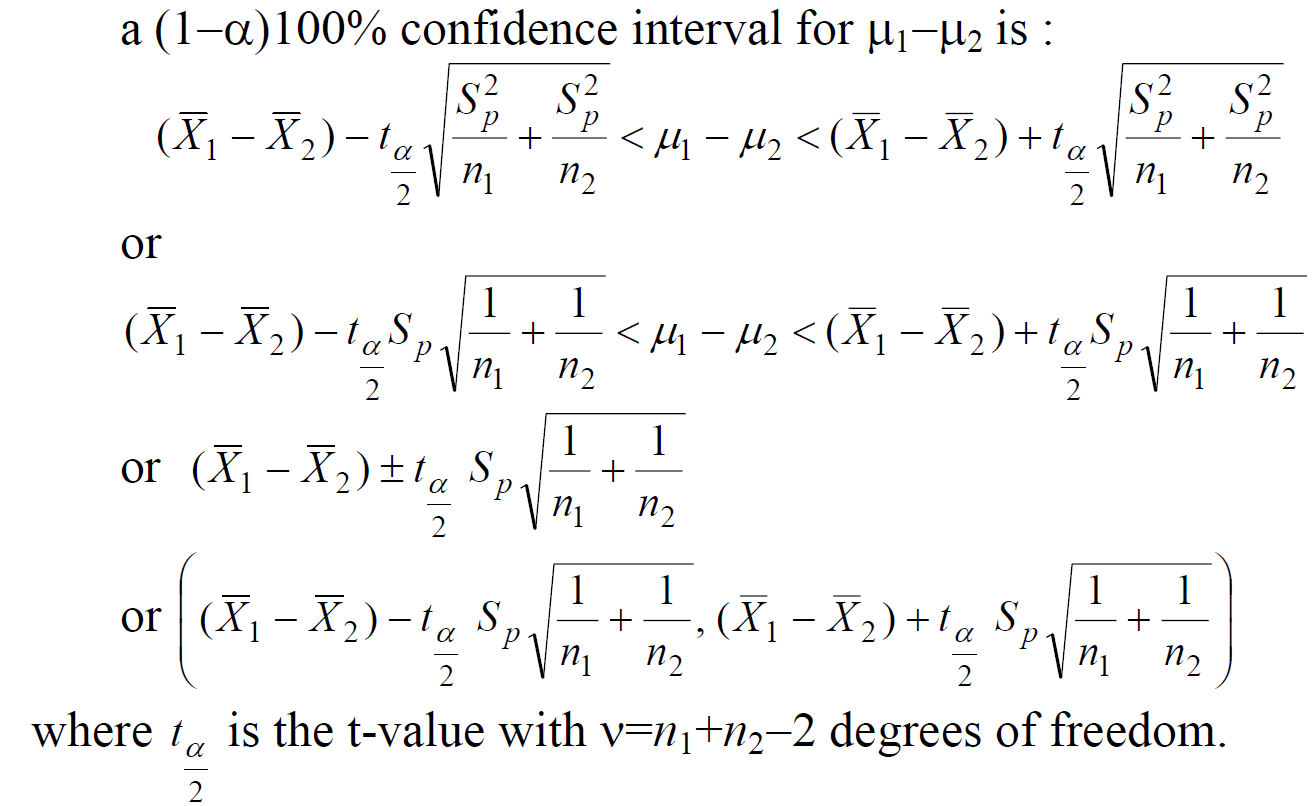 Example (First Case)
Solution:
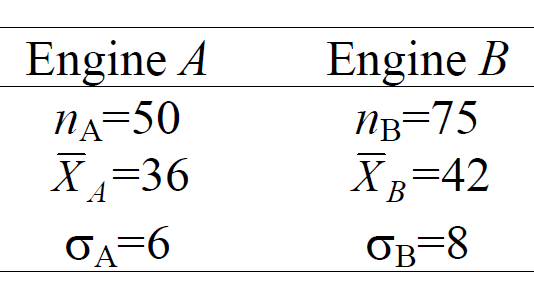 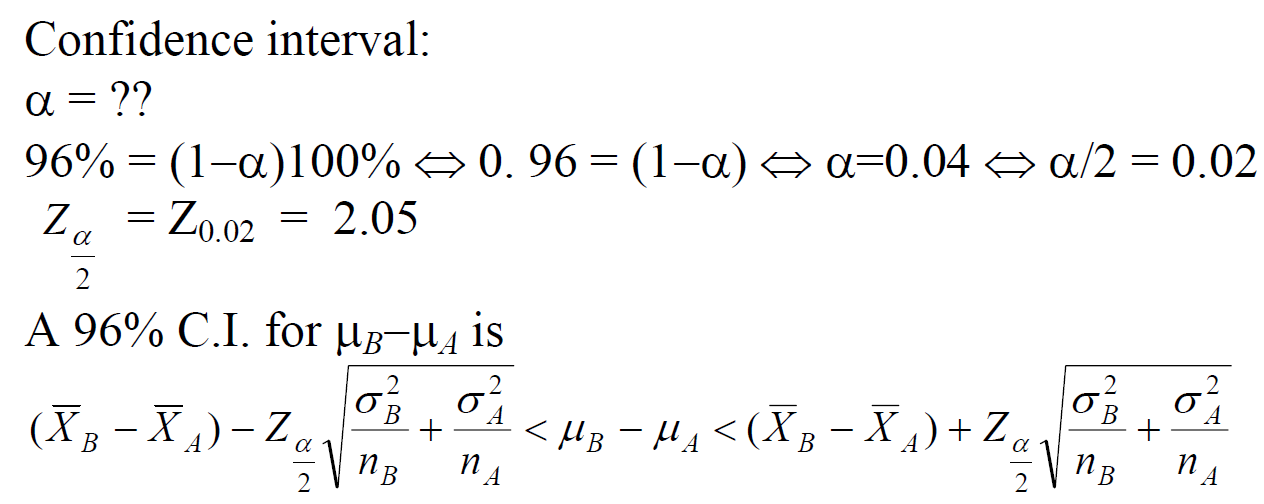 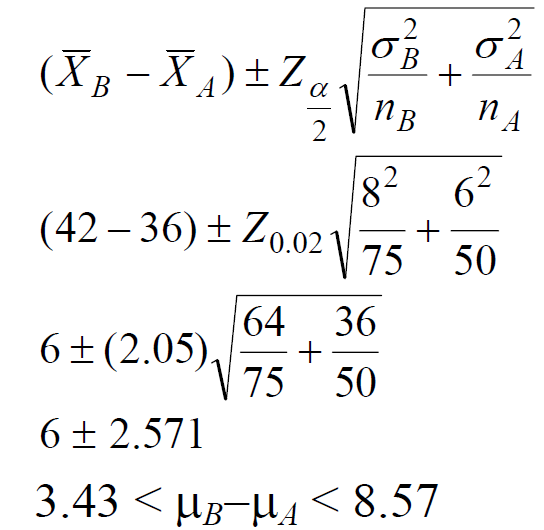 Example: (Second Case)
Solution:
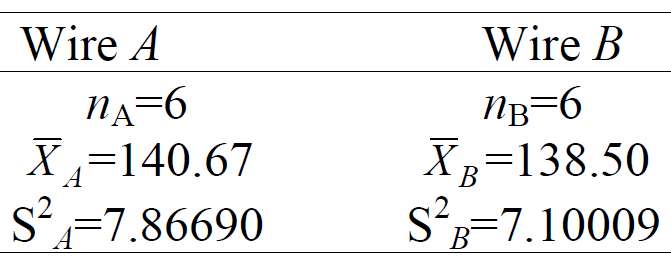 Confidence interval:
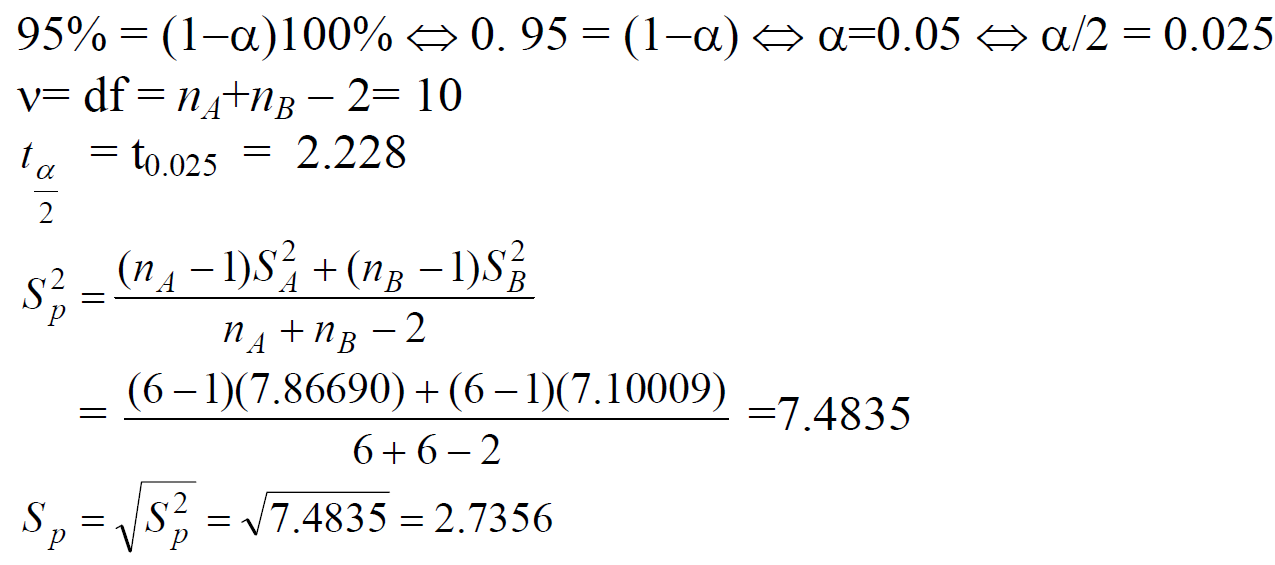 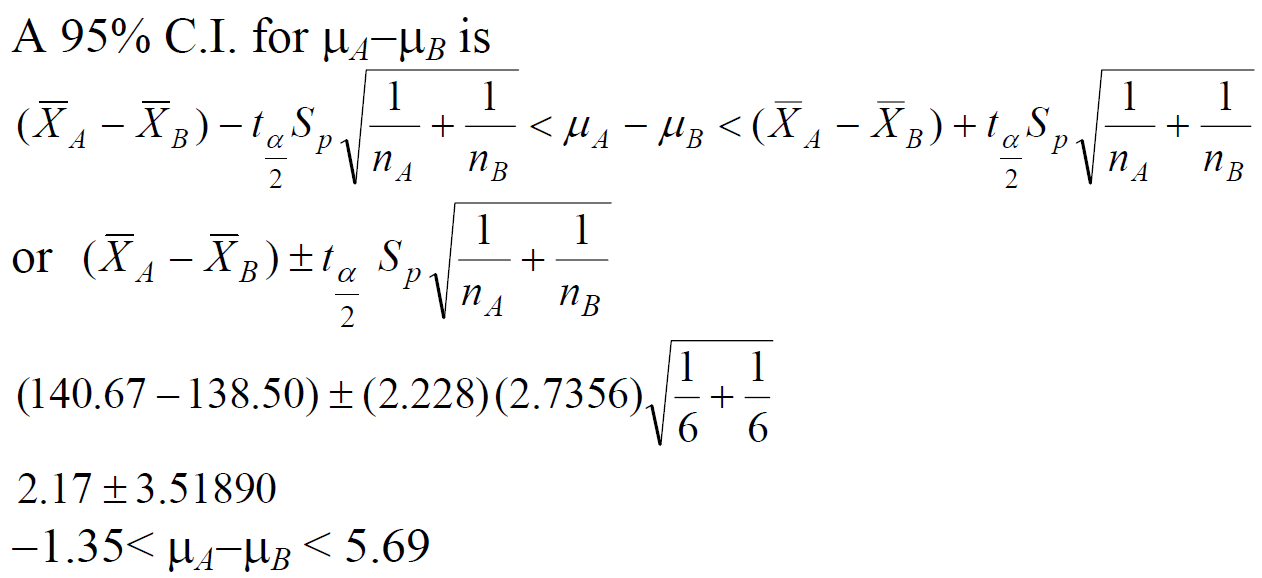 Single Sample: Estimating of a Proportion
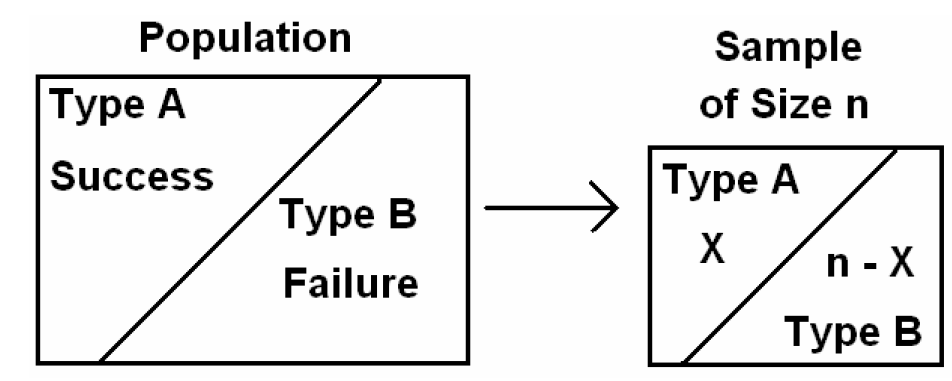 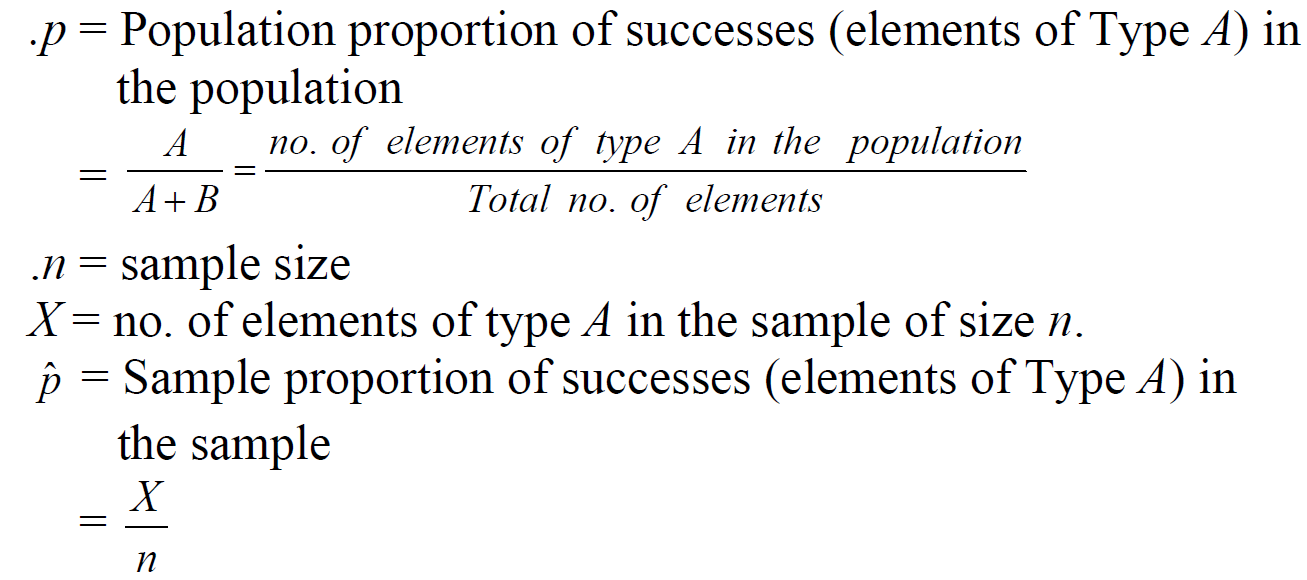 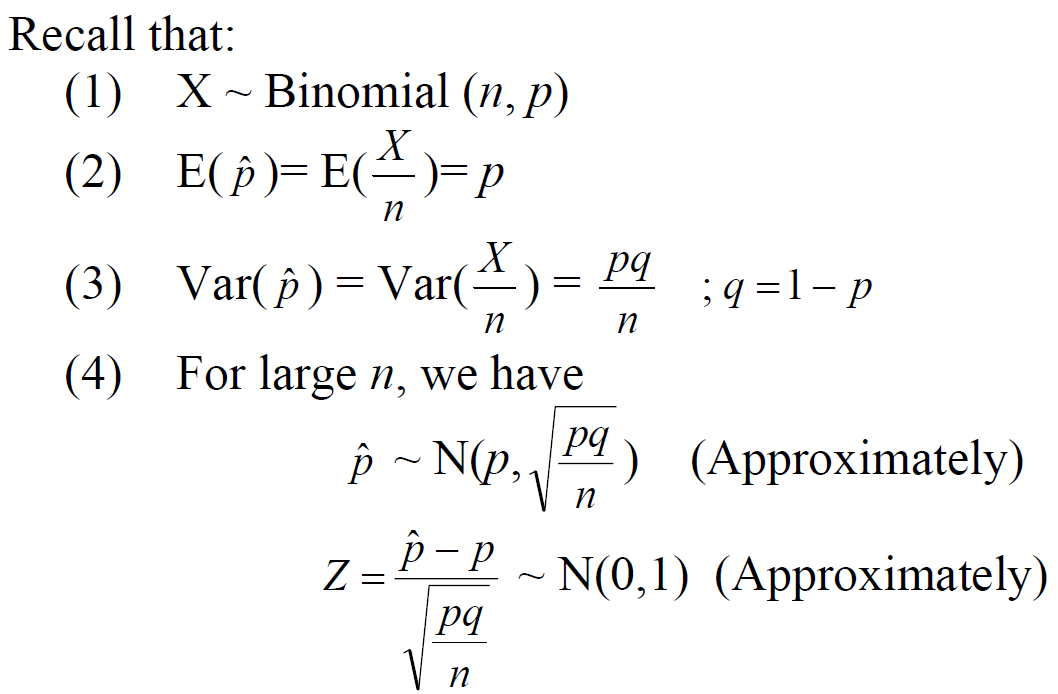 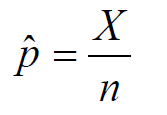 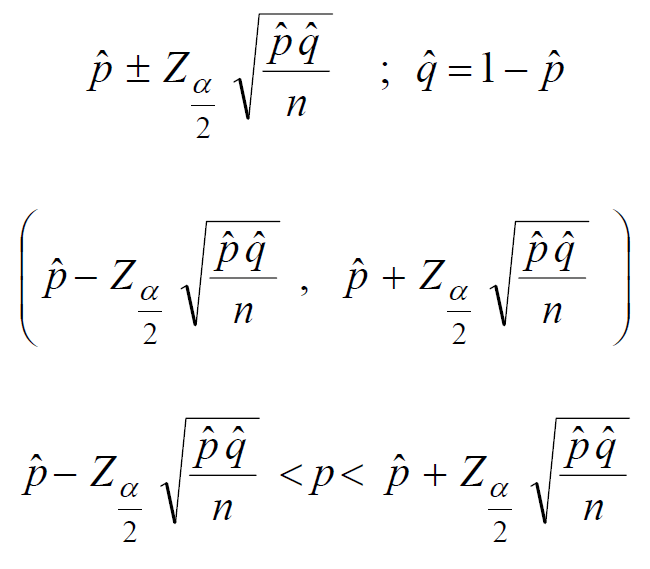 Example
Solution:
Solution:
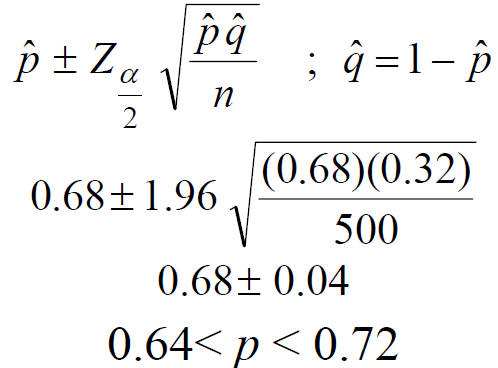 Two Samples: Estimating the Difference between Two Proportions
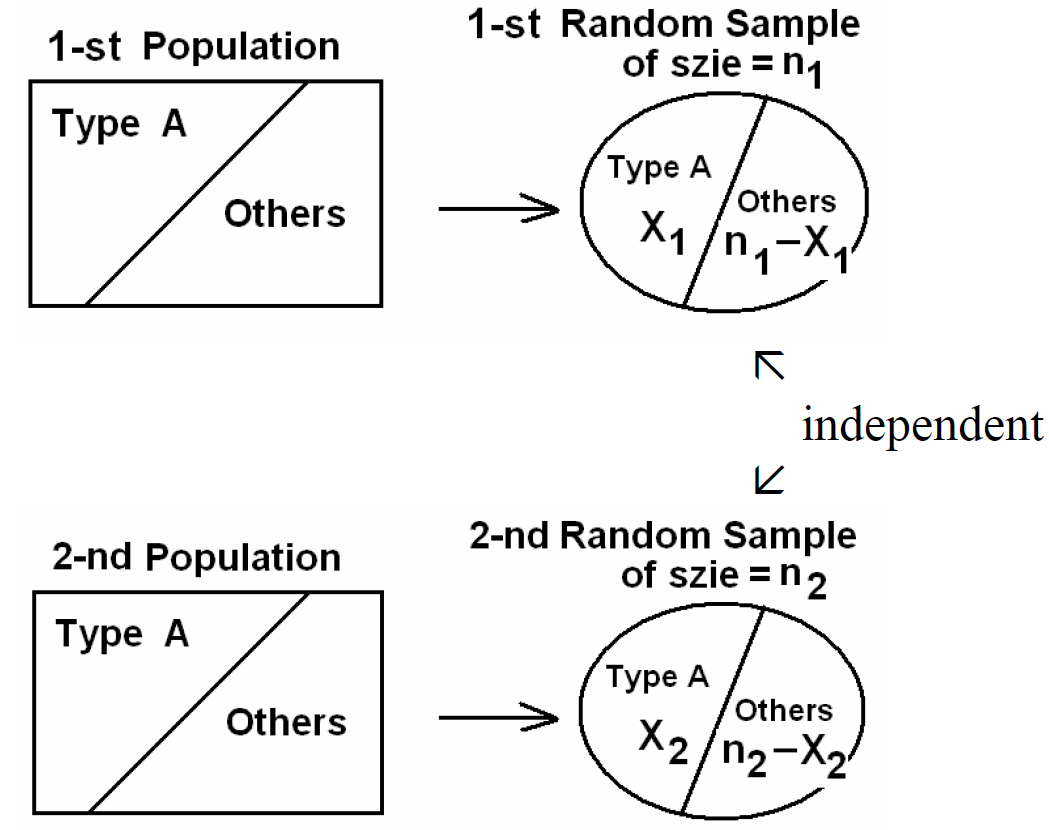 Suppose that we have two populations:
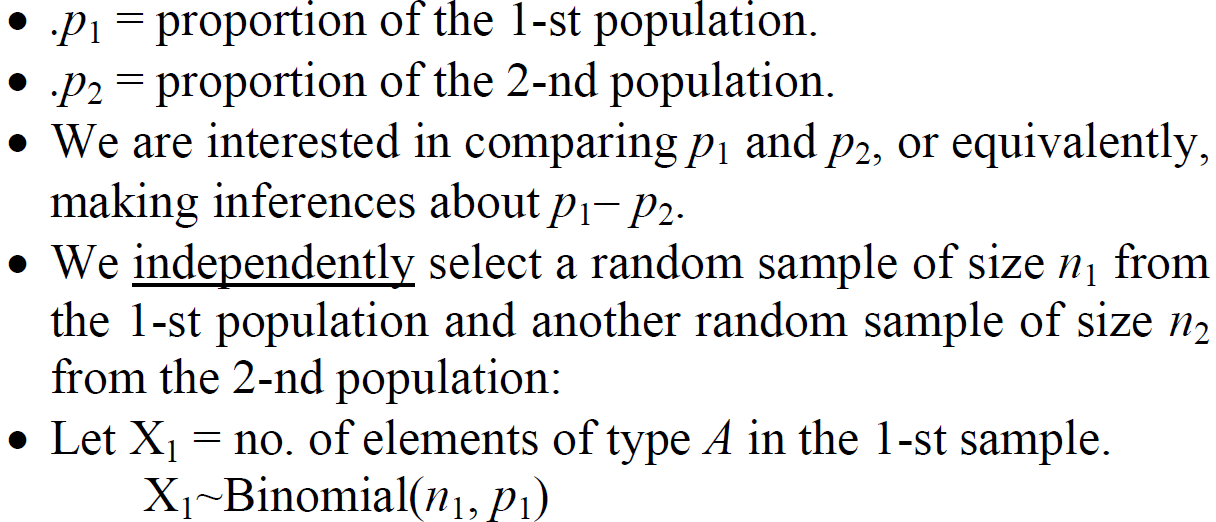 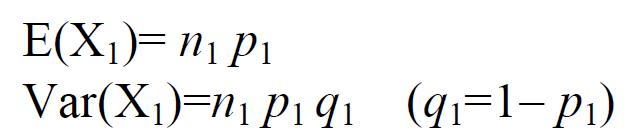 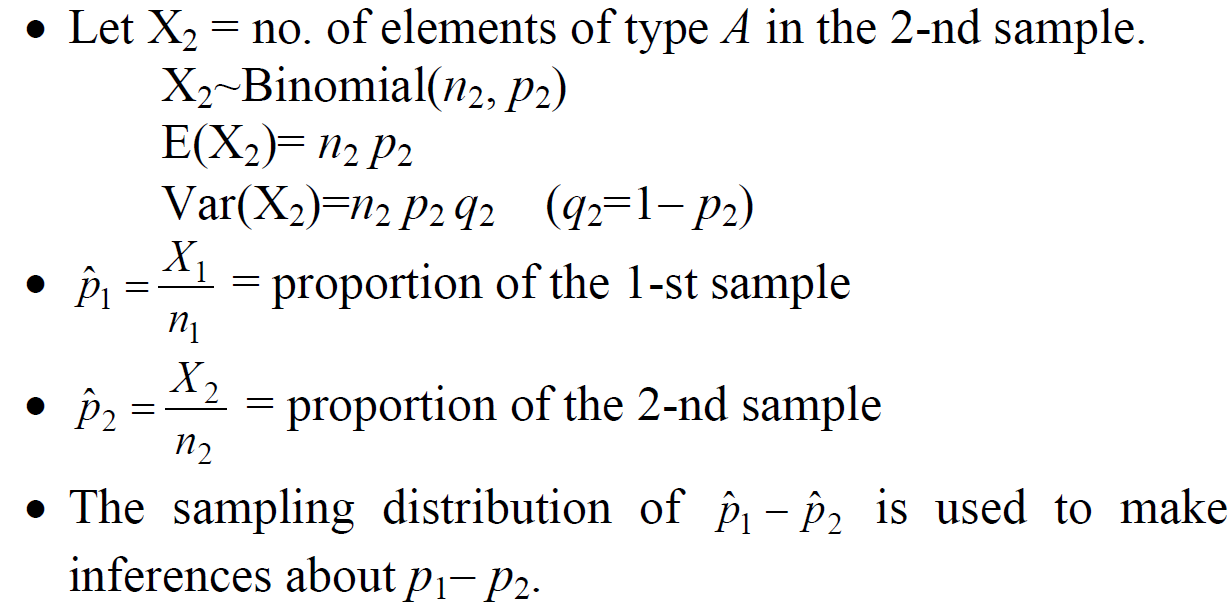 Results:
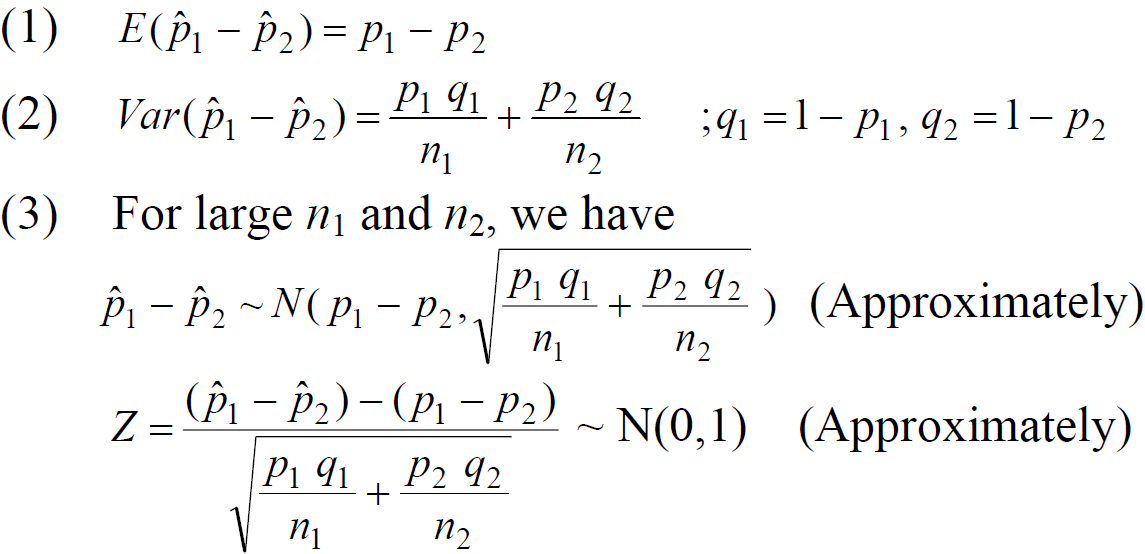 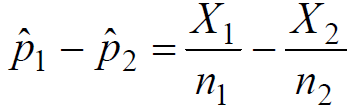 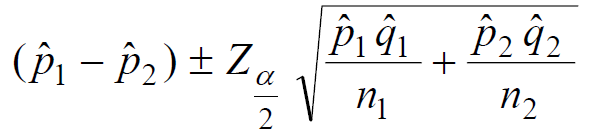 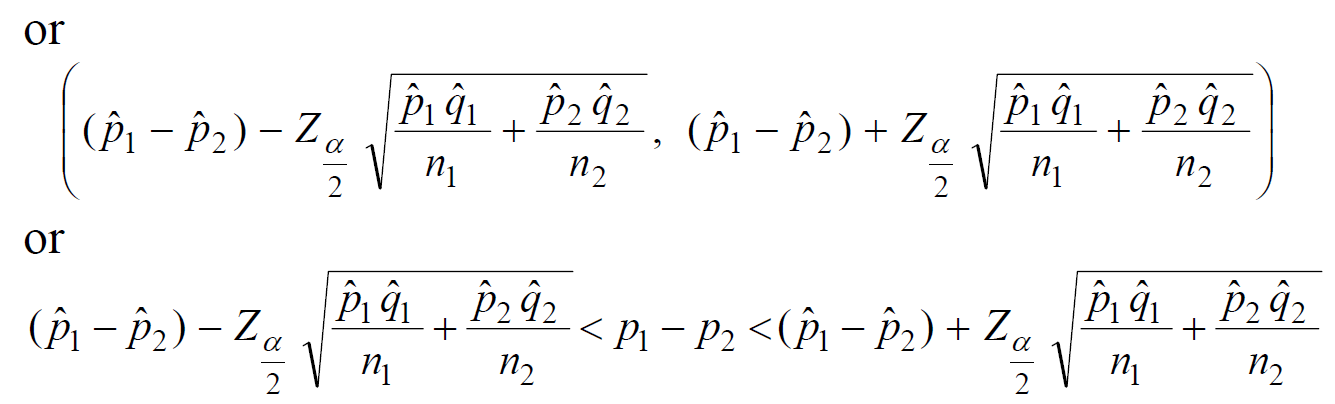 Example
A certain change in a process for manufacture of component parts is being considered. Samples are taken using both existing and the new procedure to determine if the new process results in an improvement. If 75 of 1500 items from the existing procedure were found to be defective and 80 of 2000 items from the new procedure were found to be defective, find 90% confidence interval for the true difference in the fraction of defectives between the existing and the new process.
Solution
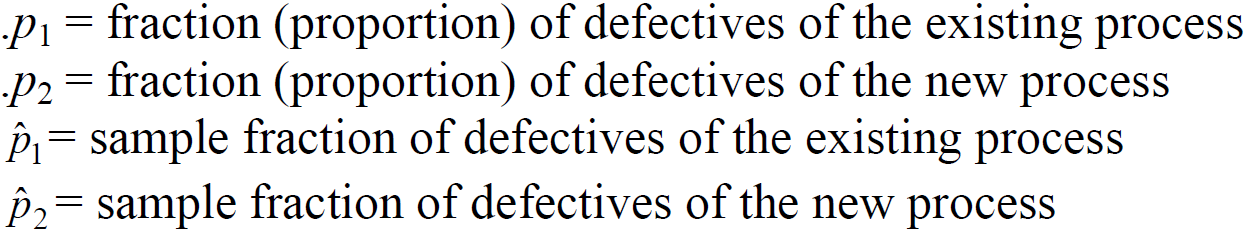 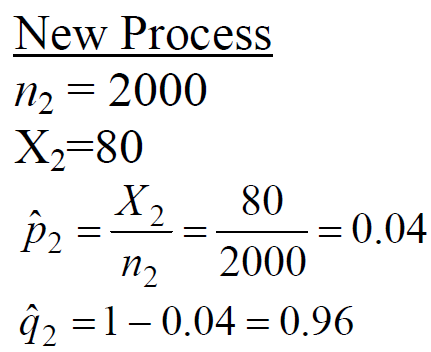 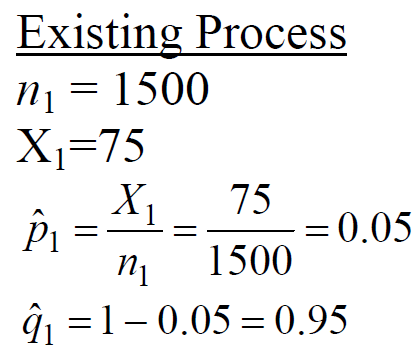 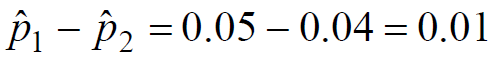 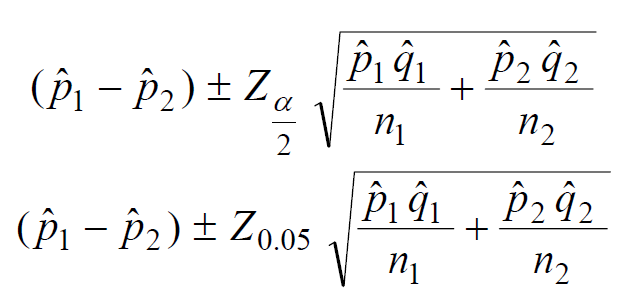 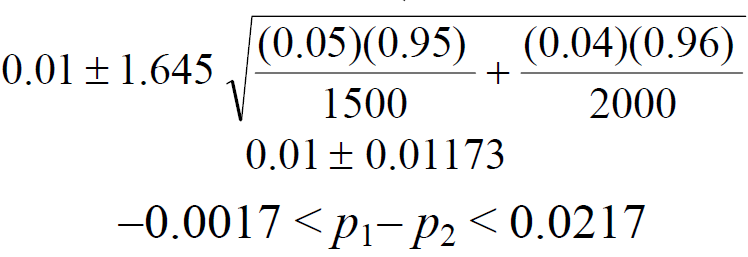 Note: